Bill Presentment Architecture – No More AR Invoice Print Customizations
10852
Template Management, Interactive Preview, External Template Upload
SURYANARAYANA TVNS
PRINCIPAL CONSULTANT
DOYENSYS
05-APR-2019
Presenter Information
Working as Senior Consultant with Doyen Systems Pvt. Ltd. India​
Having 11 years of experience in Oracle Implementation, Upgrade and Product support of various Oracle Applications releases.​
Extensively worked in Finance, SCM, HRMS, Project Accounting and Custom modules. ​
Worked on across the geographical locations and different project challenges.​
varied projects
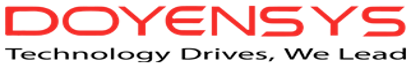 Winner of Great Indian Workplace 2018
Emerging Enterprises Category
Our People (Based out of USA & India)​
240+ people with expertise in Oracle Fusion, E-Business Suite and Core Oracle Technology​
Qualifications​
91% - Certified Professionals​
PMI - PMP​
MBA / Engineers​
Serving Customers for last 10+ years
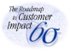 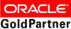 Agenda
Challenges In Customizing AR Invoice Print
Overview
BPA Process Flow
Attach the Header and Line Views to Data Source and select template items
Create Supplementary Data Source
Create Header and Line Views
Design the Template Page or Add the External Template
Assign Data Source to Template
Create Template from Template Management
Provide Attribute Matching Criteria
Create Rule
Assign the Template
Interactive Preview
Prerequisites
Configuring BPA
Creating  Views
Creating Data Source
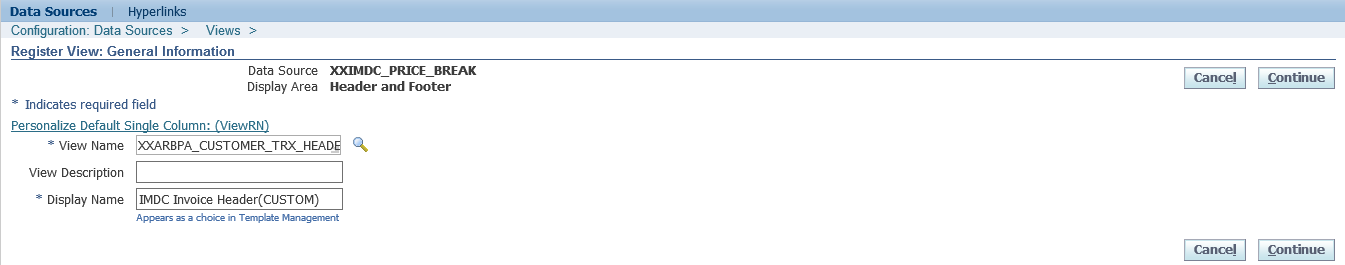 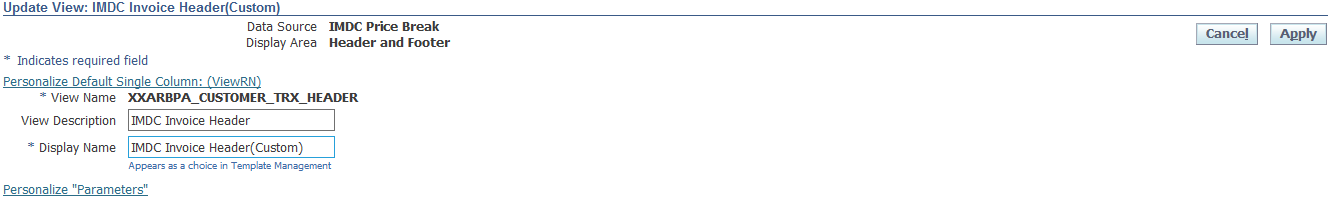 Defining Templates
Attaching External Templates
Defining Assignment Rules
[Speaker Notes: Default Rule
BPA provides default rules that assign the default template by Transaction Class or Format depending on the primary data source selected. For example, it assigns the Default Invoice Template to present invoices. If no rule matches attributes and content item values, it applies one of the two default rules based on your primary data source selection:
Default Transaction Rule: The Default Transaction Rule applies if you selected Oracle Receivables as your primary data source and BPA uses the default template to present the bill. This is true for transactions for all supplementary data sources.
Default Balance Forward Rule: The Default Balance Forward Rule applies if you selected Oracle Balance Forward Billing as your primary data source. BPA applies this rule and assigns the Default Balance Forward Summary Template or Default Balance Forward Detail Template depending on the choice of Format.]
Assigning a Template to a Rule
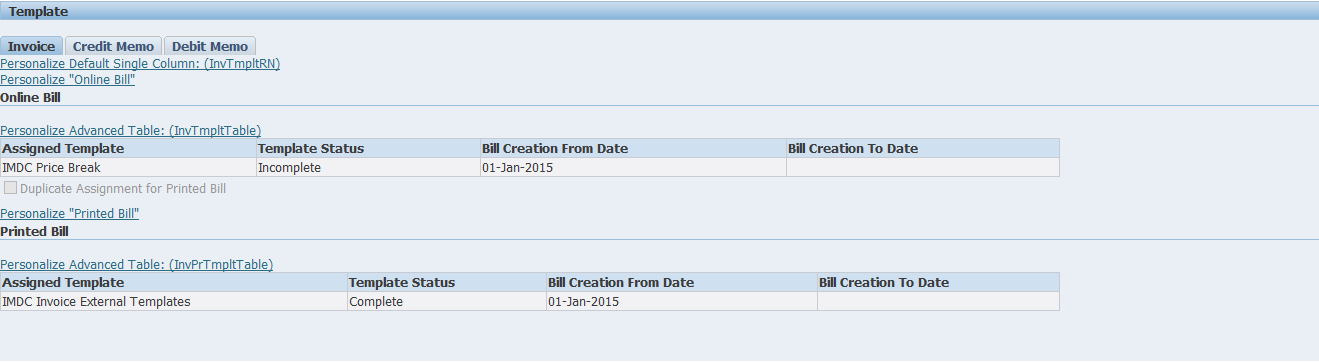 [Speaker Notes: A bill creation date must be January 1, 1970 or later.
Bill creation dates cannot overlap within a rule. For example, if you assign two templates, Template A and Template B, to a rule, then the bill creation dates for Template A cannot overlap the bill creation dates for Template B.
The Bill Creation From date must be earlier than or equal to the Bill Creation To date.]
Interactive Preview
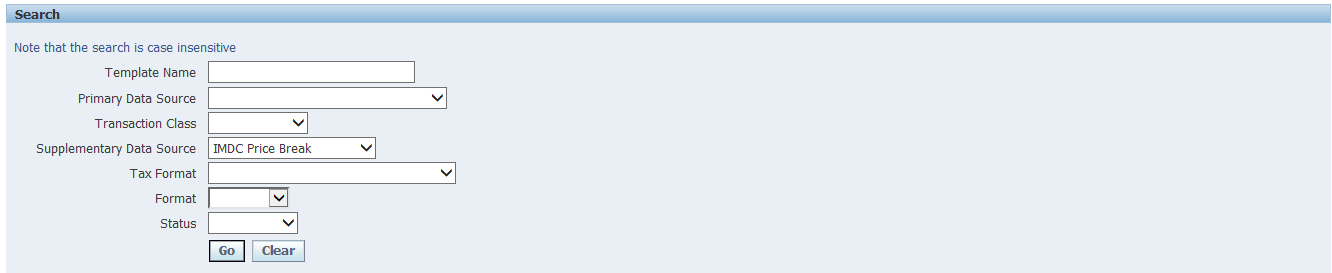 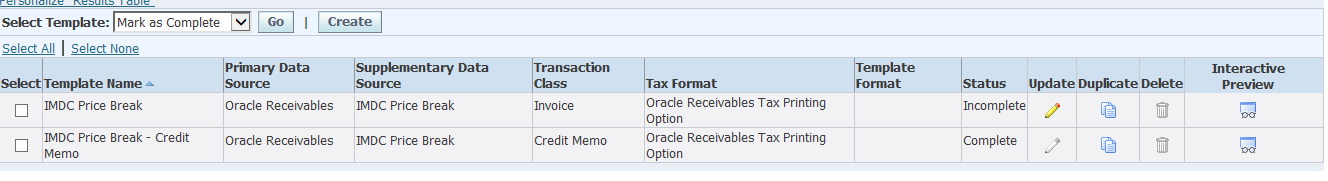 Sample Online Output
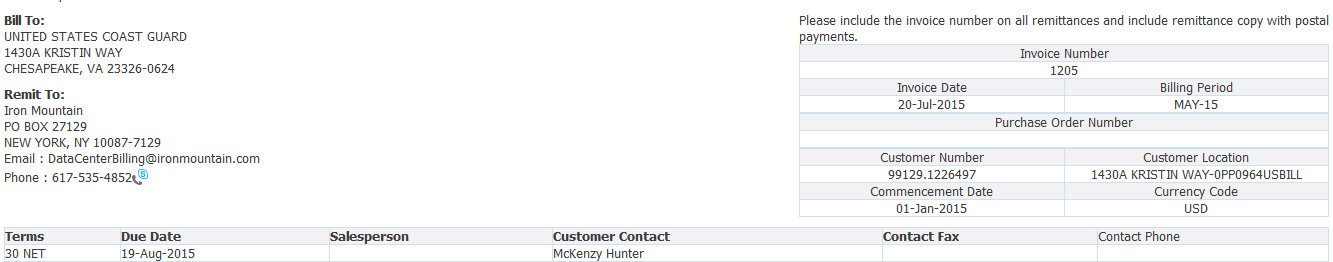 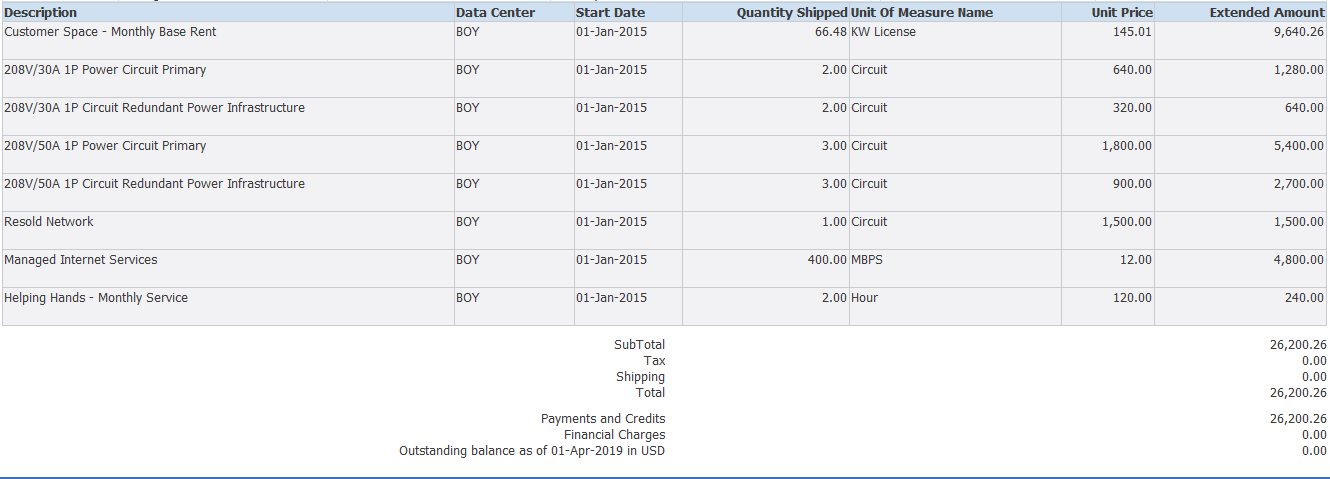 Sample PDF Output
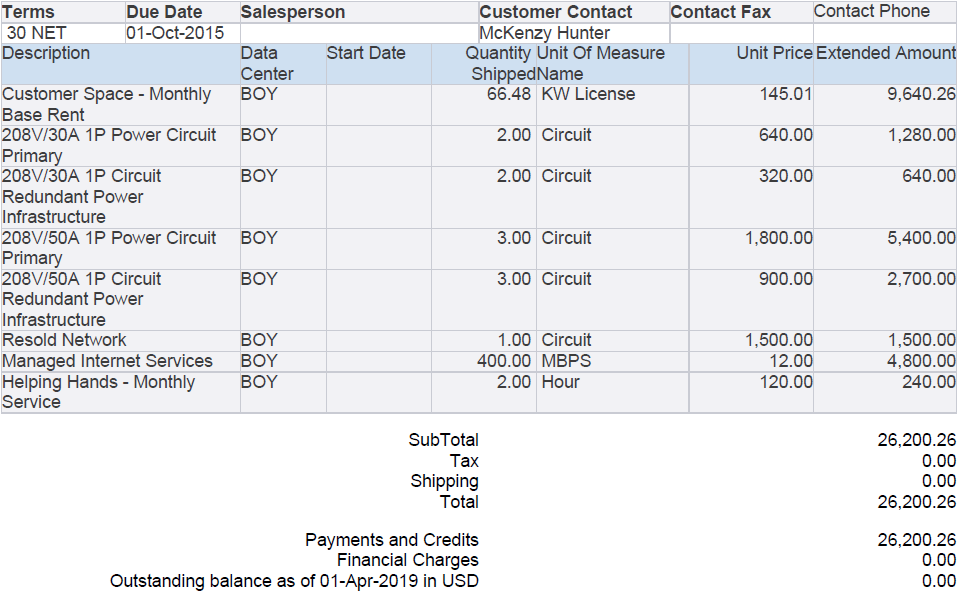 Advantages of BPA
[Speaker Notes: The invoice designs we create can be assigned to particular customers or particular transactions. This format consistency will help customers process their bills quickly. To efficiently address disputes, billing personnel, receivables clerks, and collectors can view bills in Oracle iReceivables,Oracle Receivables, or Oracle Collections, in the same format the customer sees.
MLS enabled : This is the Biggest advantage is MLS-enabled. Templates can be created using any available session language. When printing bills, BPA selects the appropriate template file based on language associated with customer’s address
Flexibility to incorporate Company logo: Custom images and messages can b]
vnss.apps@gmail.com
10852